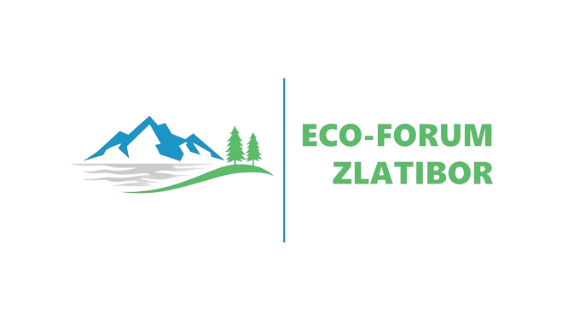 Senzori i tehnologije ekološki održive budućnosti
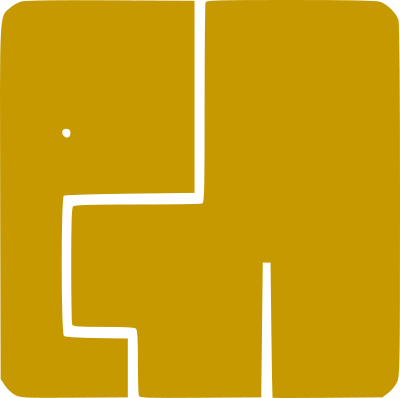 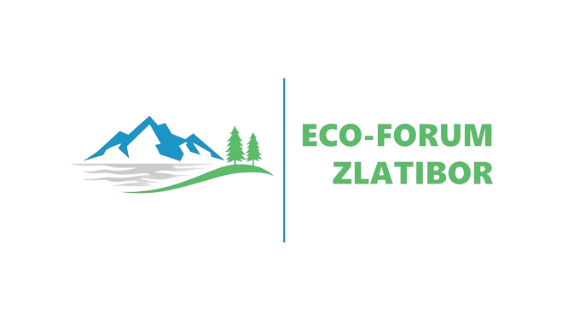 Senzori gasova
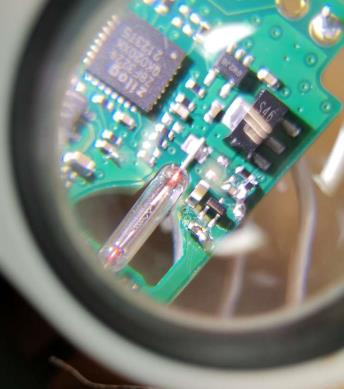 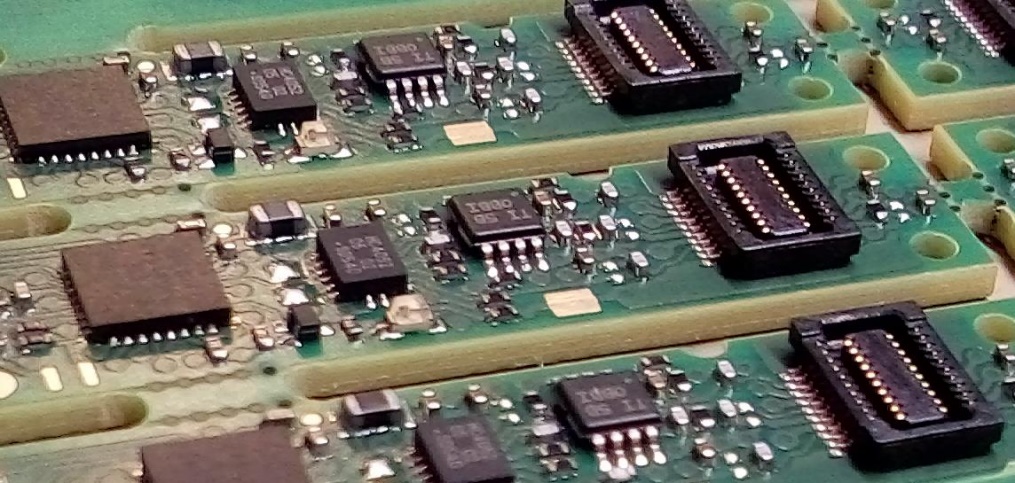 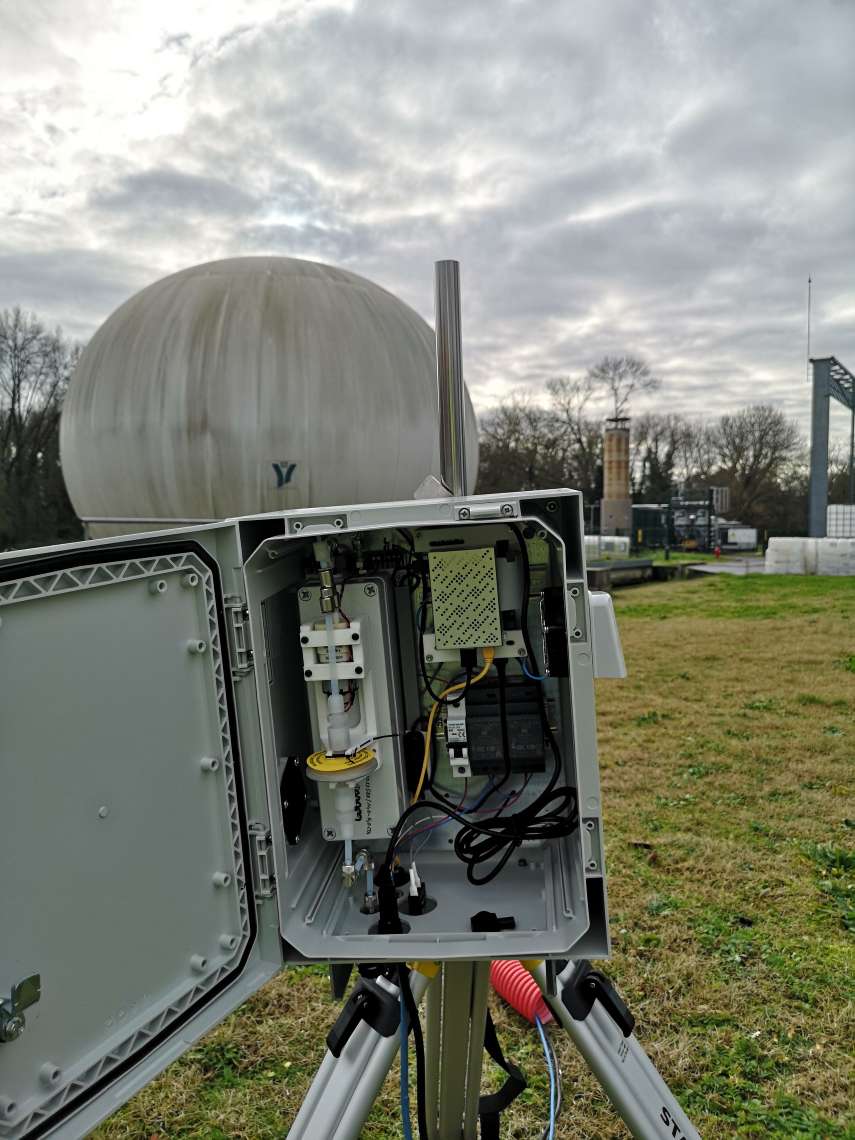 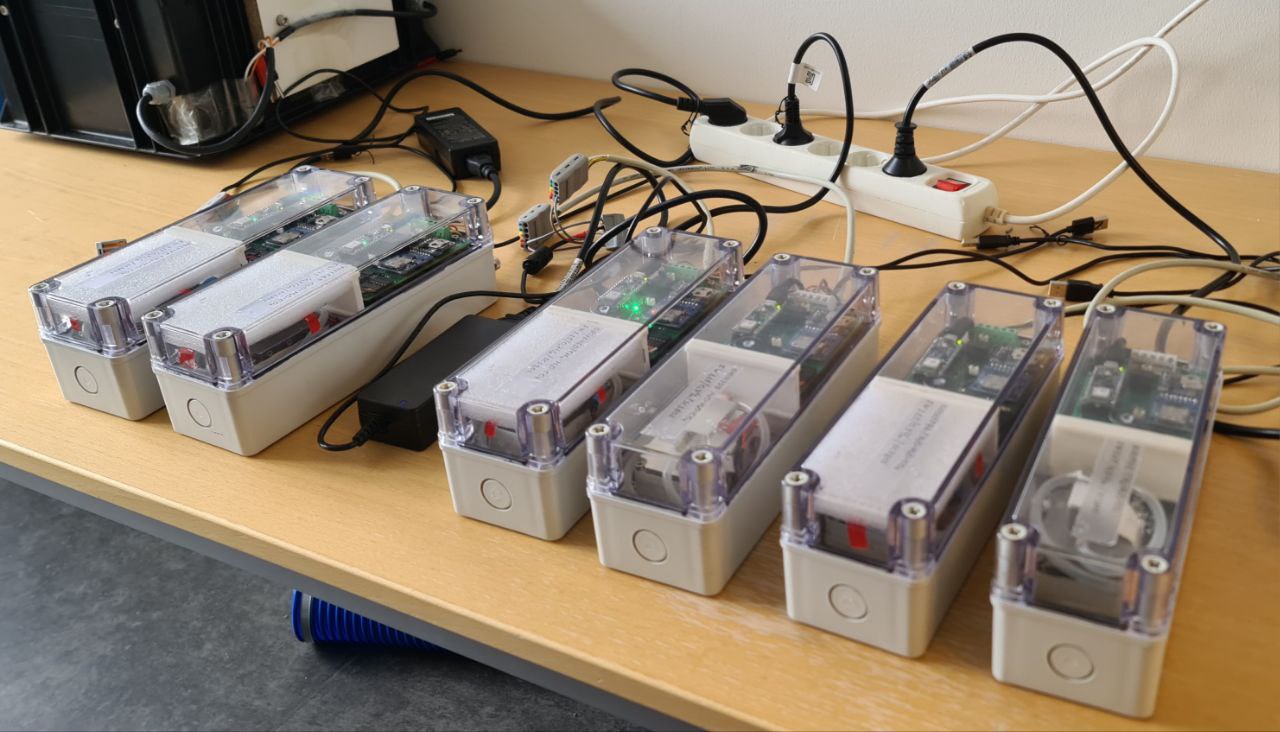 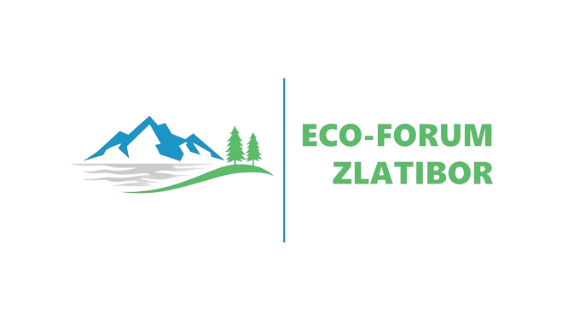 Sistem automatizacije za uzgajanje mikrobilja
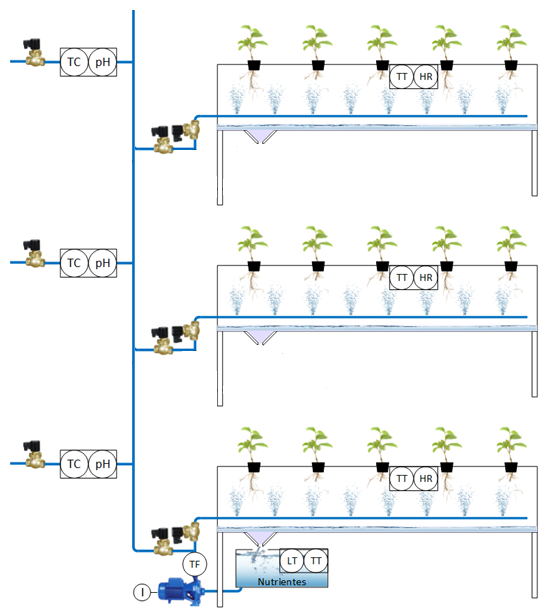 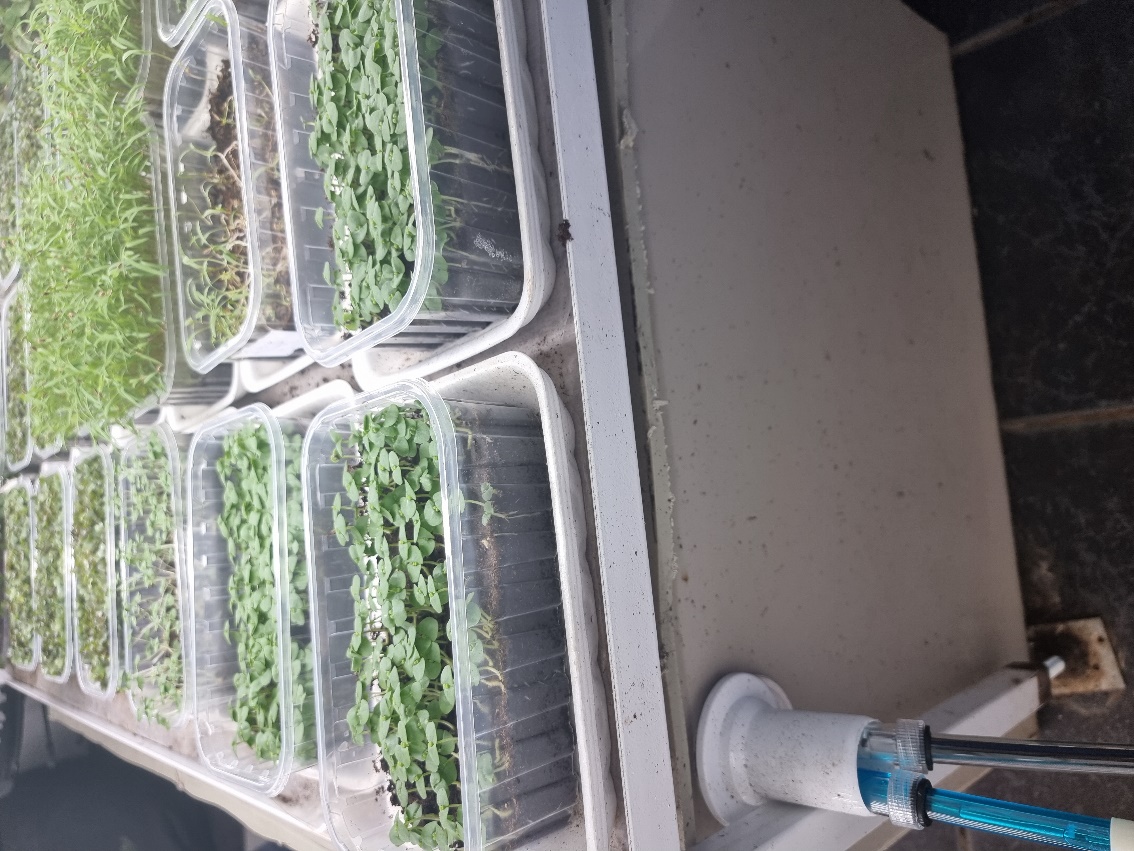 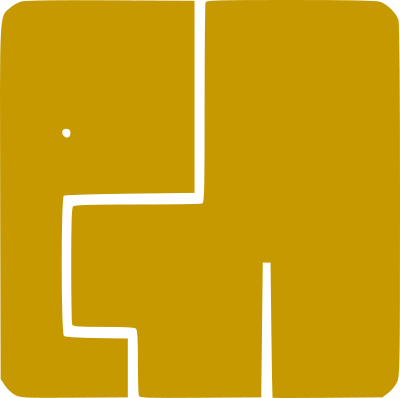 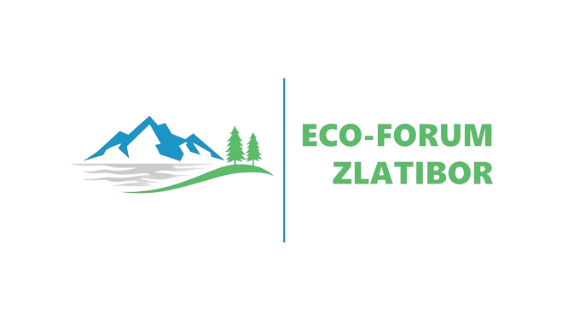 Električna vozila
Akvizicija i analiza podataka
Sistemi za upravljanje baterijama
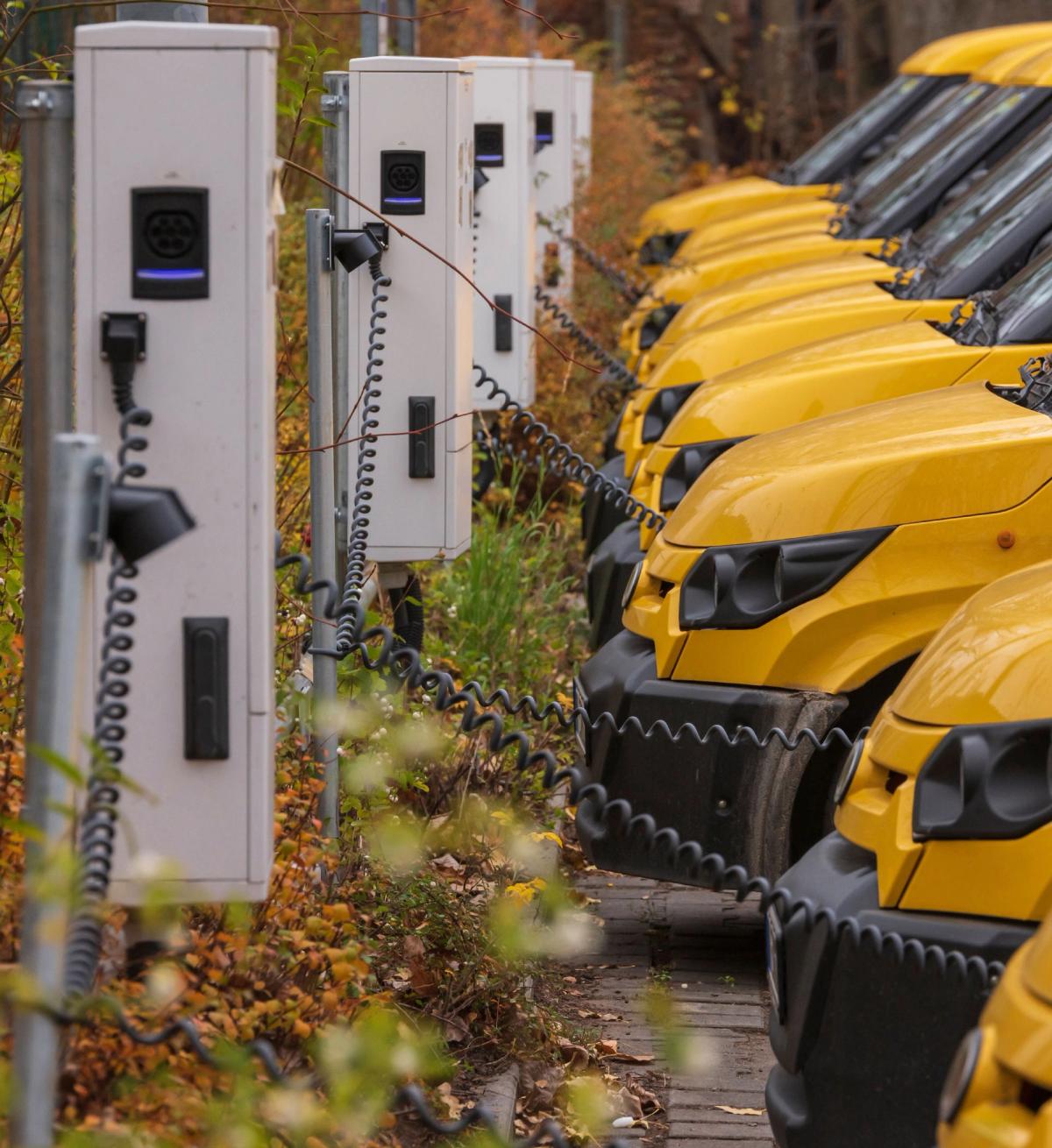 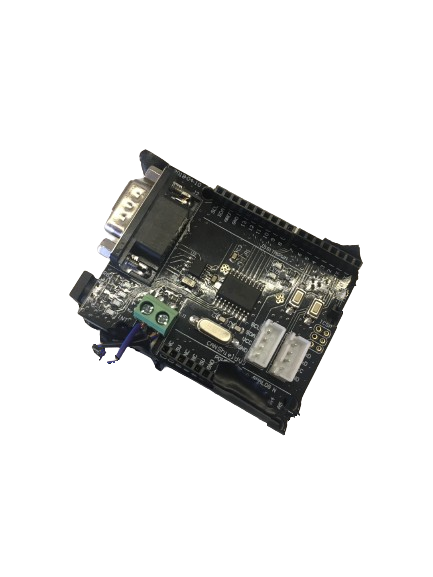 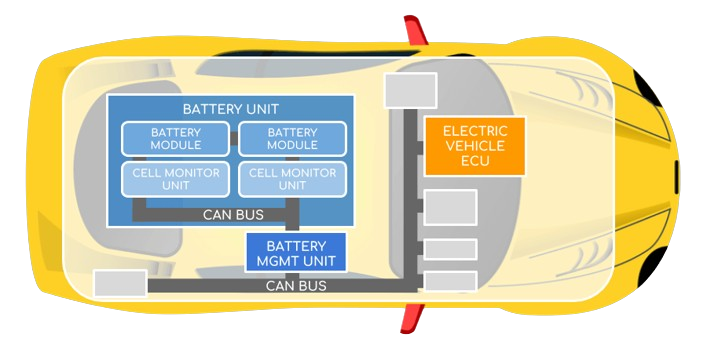 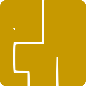 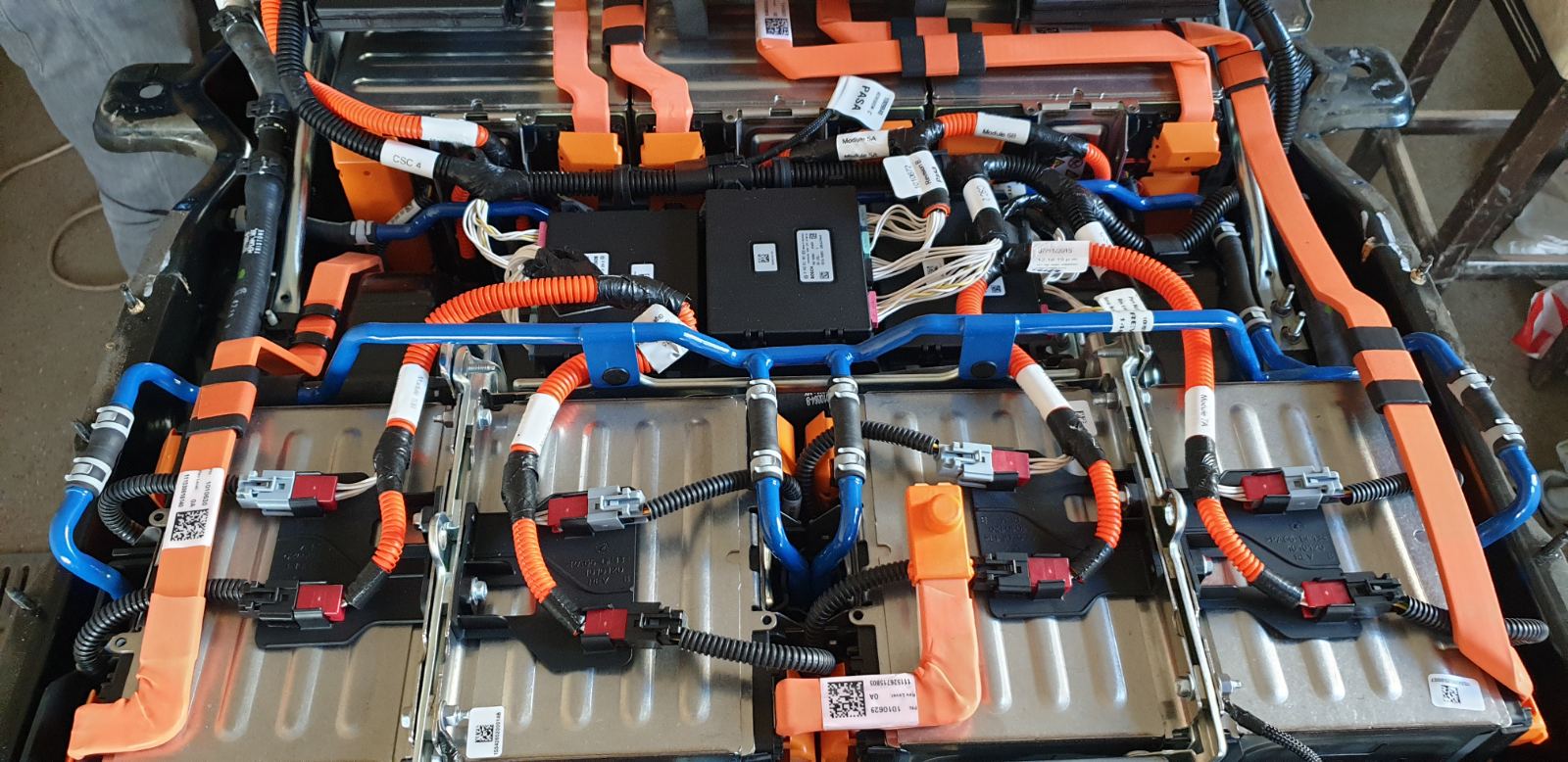 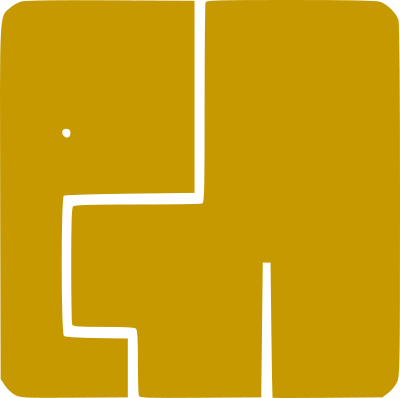 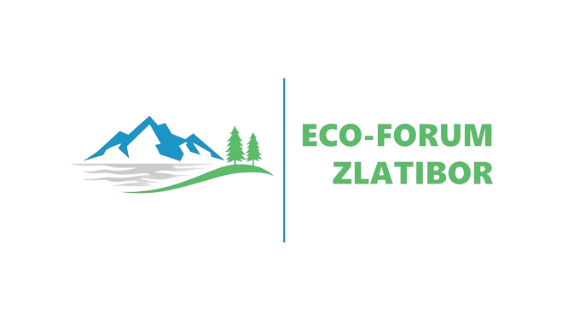 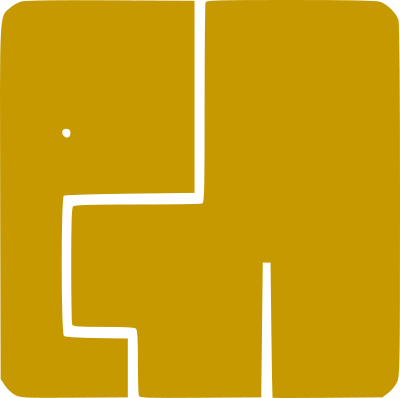 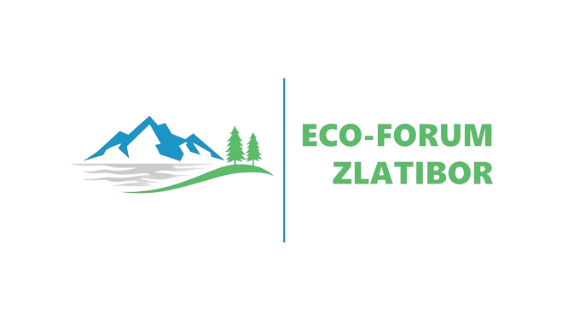 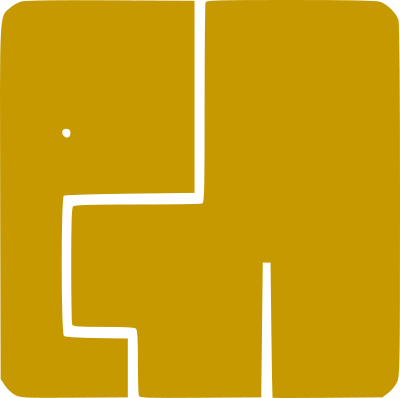 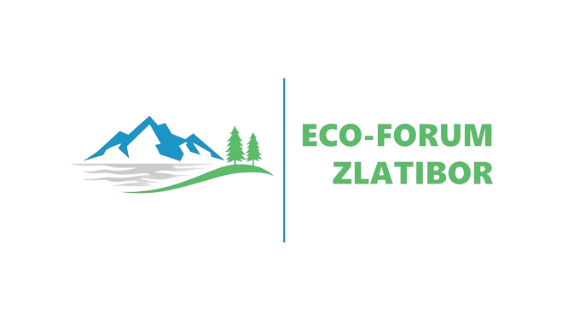 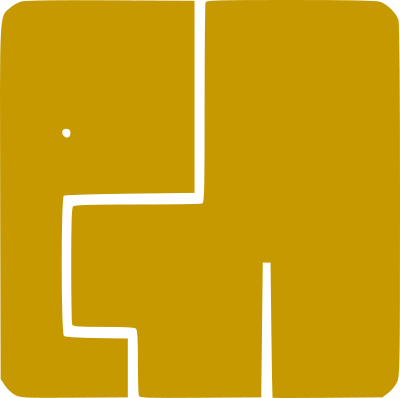 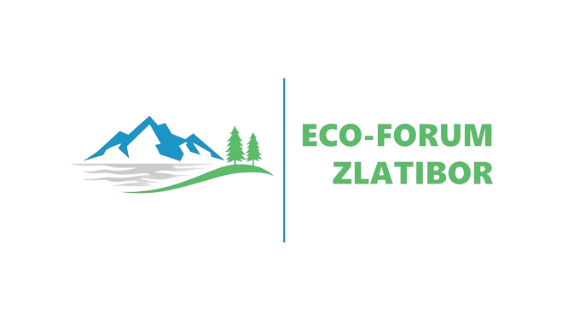 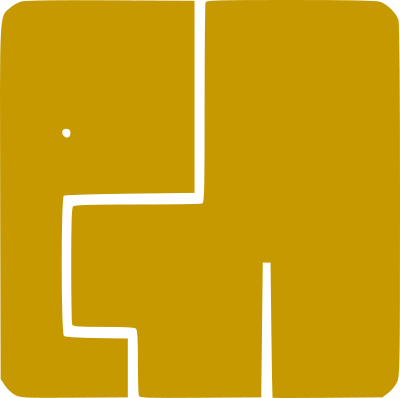 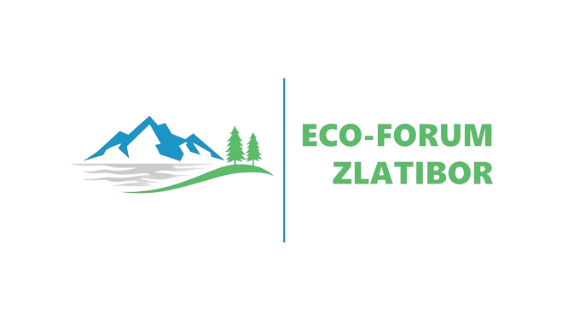 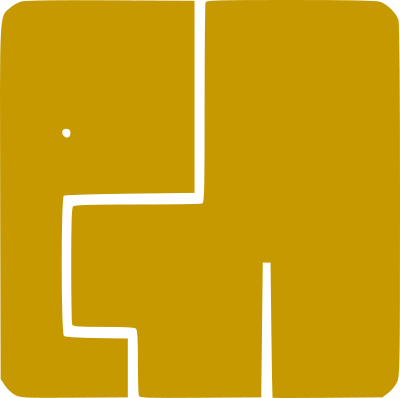 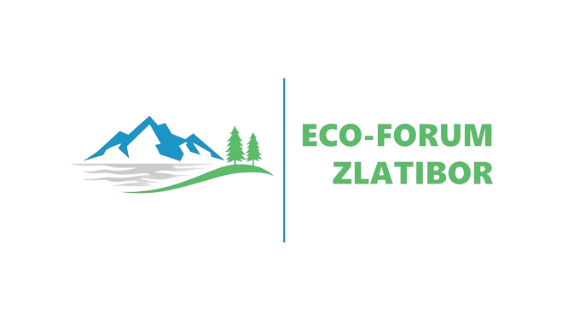 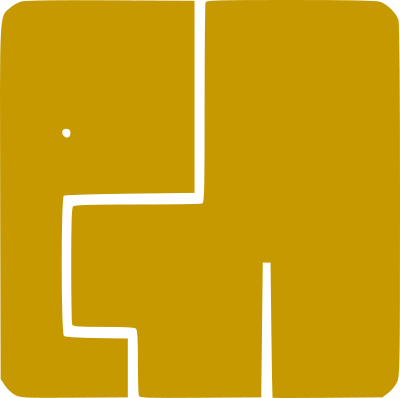 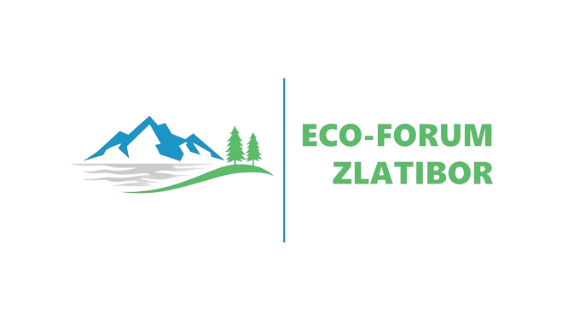 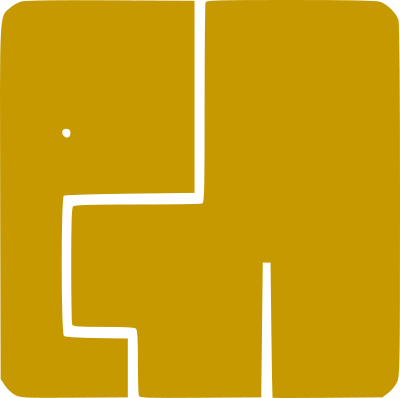 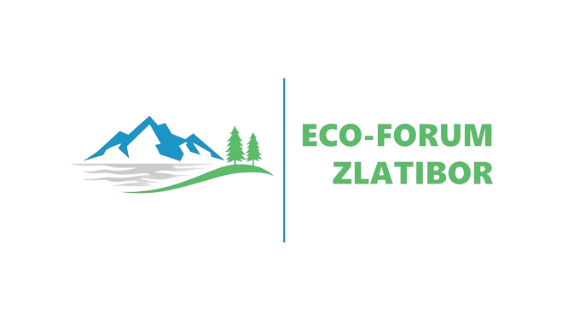 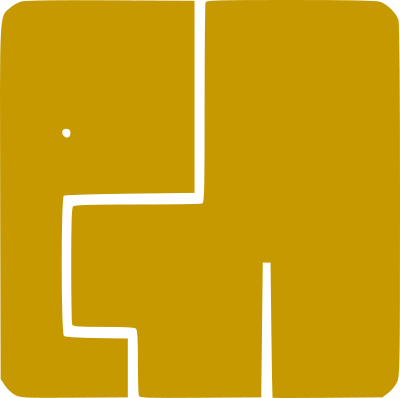 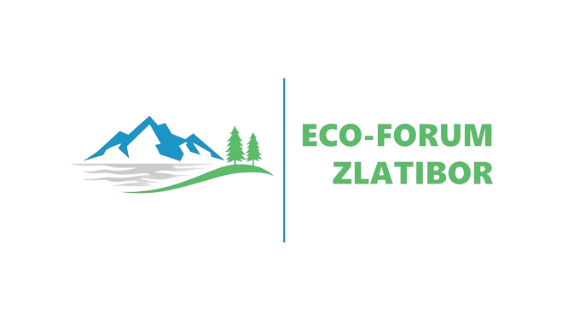 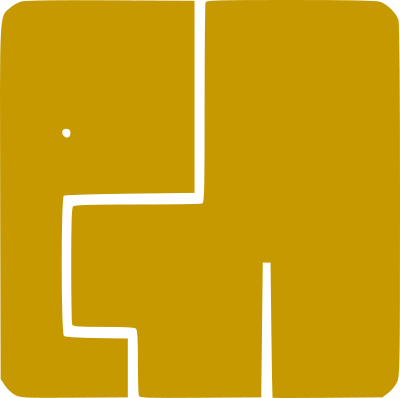 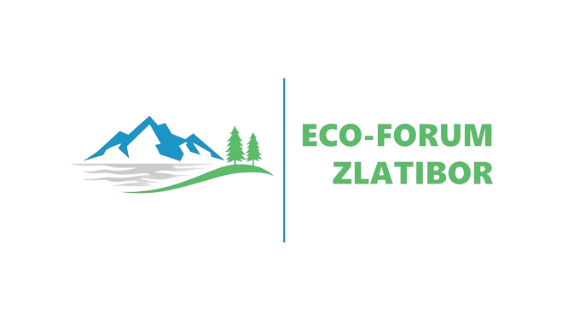 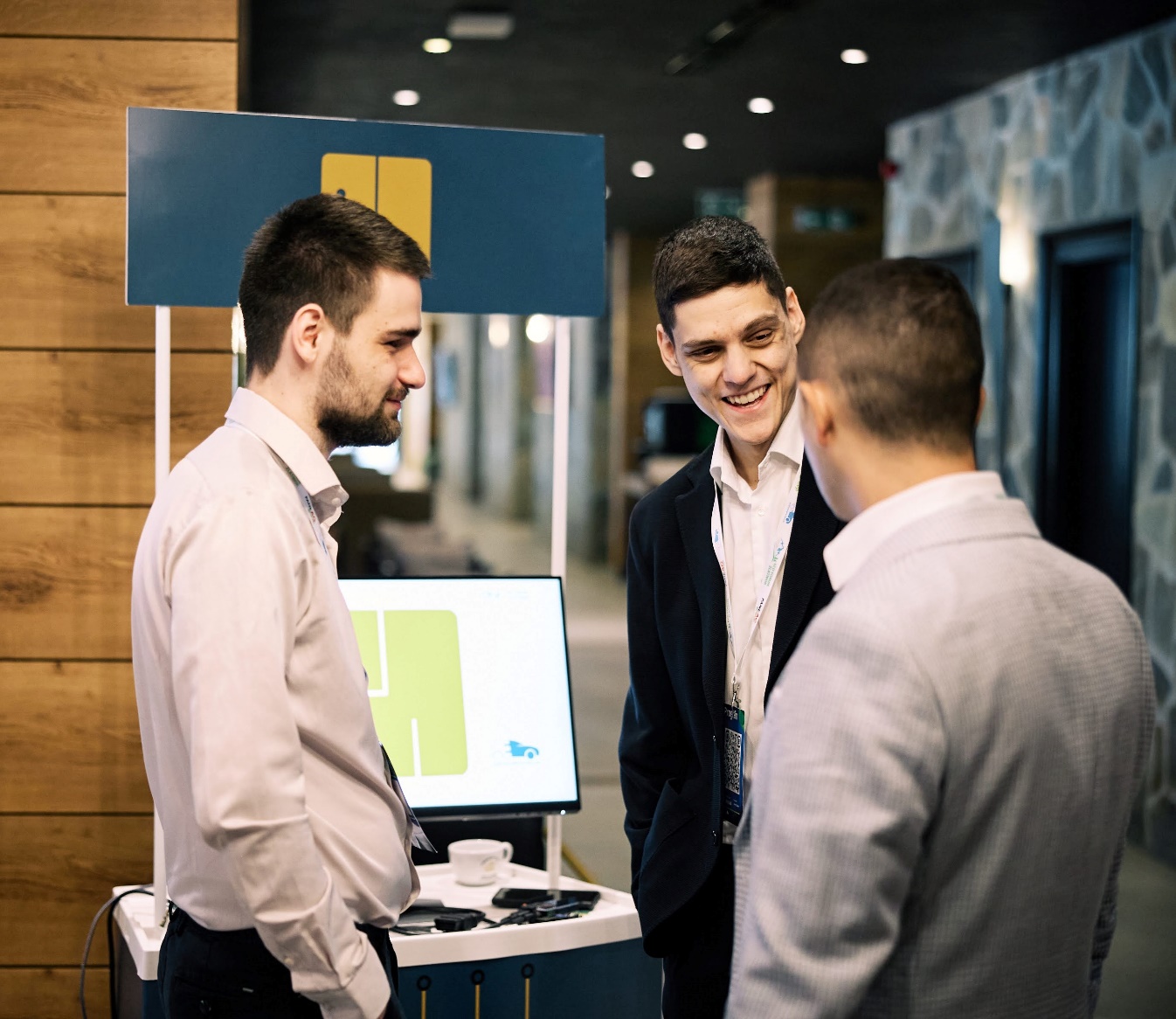 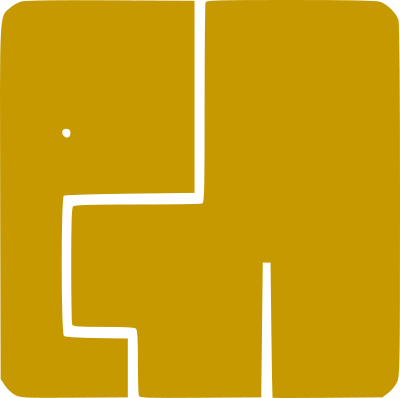